Chapter 10
Genetics
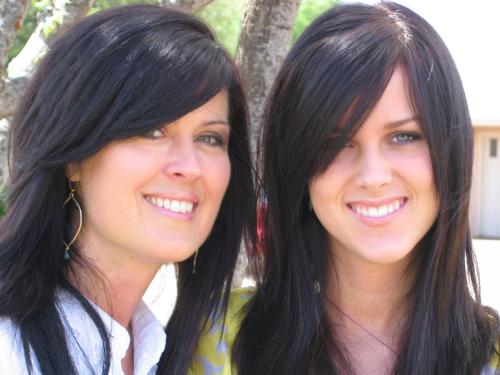 Genetics
Why do offspring resemble 
   parents?
Why did Henry VIII kill his wives?
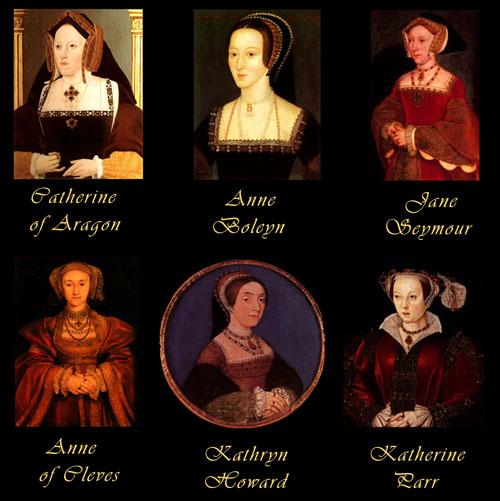 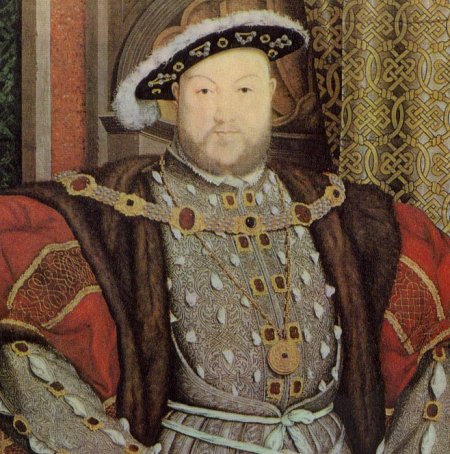 Why are purebreds so expensive?
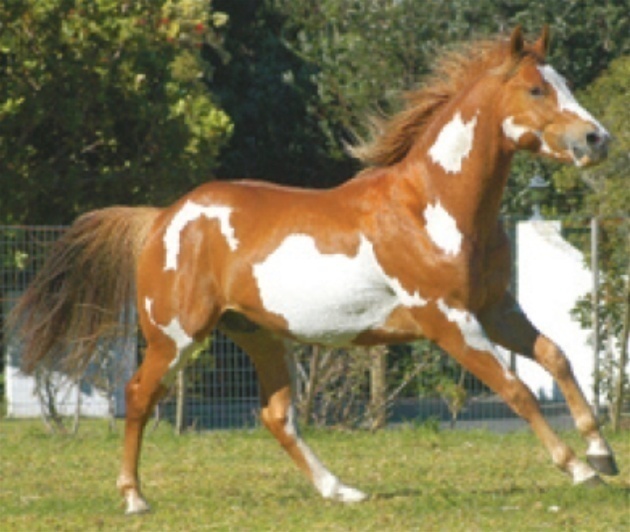 Controlled Mating
Dogs (AKC, good senses, diseases)
Paint horse

Why was “Barbaro” a big deal?
Earned $3 Million racing
 A.P. Indy- (sire: Seattle Slew 1977HOY)
1992 Horse of year / $250,000 stud fee x 90
Over $22,000,000 per year
Rachel Alexandria / Mine that Bird
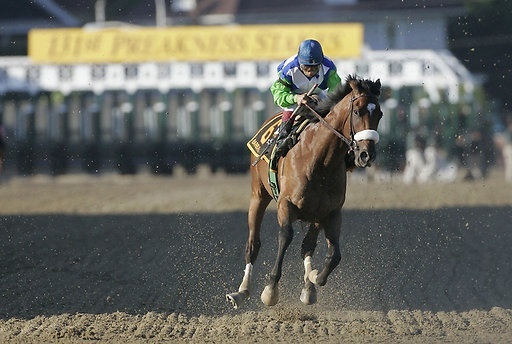 Why are you the way you are?
NATURE
Genetics
Heredity / Genes

Alcoholism
Lifting weights
Size (weight / height)
NURTURE
Environment
Learned / Choice

Success
Athletic ability
Sexuality
10.1 Mendel’s Law of Heredity
Gregor Mendel (1800s) - Father of Genetics
Austrian monk
Used garden peas
Reproduced sexually
Both gametes on a single flower
			Stamen (male)	Pistil (female)
Fertilization vs. Pollination
Monohybrid Cross
Parents differ by one trait
Ex: Pea color and height, tongue-roller, lobed ears

P1 (parent generation)    	tall plants x dwarf
F1 (Filial generation)	              all tall plants
F2 					    3 tall: 1 dwarf

Phenotype- trait expressed
Allele- represents a gene passed from each parent
Monohybrid Cross
Genotype- allele combination from parents

P1		TT	x	tt		
F1			Tt			
F2		1 TT : 2 Tt : 1 tt 	(Genotypes)
			 3 tall : 1 dwarf 	(Phenotypes)

Homozygous   vs.   Heterozygous
Dominant- allele causes phenotype when present
Recessive-  allele only expressed when no dominants
Determining Alleles
If two true breeding plants are crosses, the allele determining the phenotype is dominant.
		TT (tall)    x     tt  (dwarf)
			  Tt (tall)			

Symbol for allele = dominant allele’s first letter 

Ex: Tall/Dwarf, Lobed/ Attached, Round/Wrinkled
Punnett Squares
Determines the proportions of possible genotypes of offspring.

Parent:  TT, Tt, tt

What offspring will result in a cross of a homozygous recessive plant with a heterozygous plant?
Problems
If round peas are dominant over wrinkled peas, determine the offspring of a cross between round peas that are heterozygous.



Cross two wrinkled peas?
Pedigree
Constructing a Pedigree:
Rules:
Females are circles
Males are squares
Begin with your parents
Connect them with a mating line
Offspring line / Generations / Multiple mates
Unknown/ Label
Using Punnett Squares Worksheet
Silkworms				Parents:  CC x cc
	C- yellow cocoon
	 c- white cocoon

Genotype:
Phenotype:
Using Punnett Squares Worksheet
Guinea Pigs				Parents:  Ff x ff
	F- short fur
	 f- long fur

Genotype:
Phenotype:
Using Punnett Squares Worksheet
Mice				Parents:  Ee x Ee
	E- black eyes
	 e- red eyes

Genotype:
Phenotype:
Using Punnett Squares Worksheet
Four o’clock plants		Parents:  white x pink
	F- red
	 f- white
	Ff- pink

Genotype:
Phenotype:

Co-dominance
Dihybrid Cross
Two Traits
T- tall , t- dwarf  (height)
R- round, r- wrinkled  (seed coat)

TTRR x ttrr
F1?
F2?

Questions on the back of pedigree directions
Dihybrid Cross
Types of Dominance
Complete Dominance
One gene controls a trait
Heterozygote shows dominant trait (identical)

Incomplete Dominance
One gene
Heterozygote shows intermediate trait
4 o’clocks
Types of Dominance
Multiple Gene Inheritance
More than one gene controls one trait
Skin color (6 genes)
AABBCCDDEEFF x aabbccddeeff
Types of Dominance
Co-dominance
Blood Types
Types of Dominance
Sex-Linked Recessive (X-linked)
Expressed when all “X” chromosomes contain the affected gene
Female- XX		Male- XY
Females usually have an unaffected X to cover
Sex-linked Recessive Examples
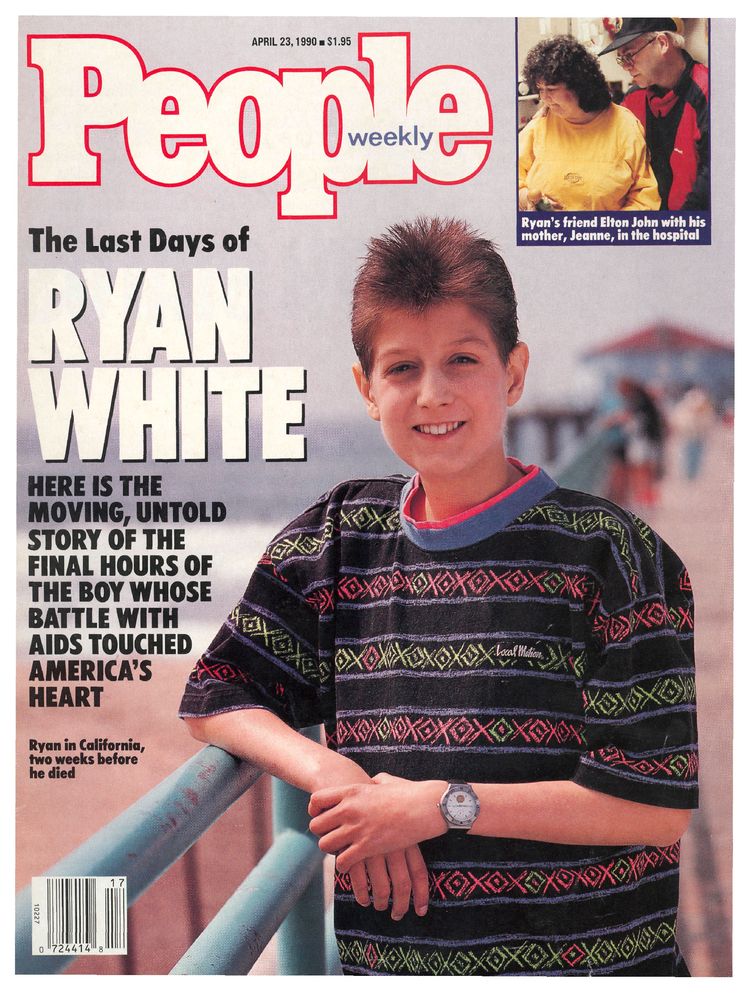 Hemophilia
Blood will not clot
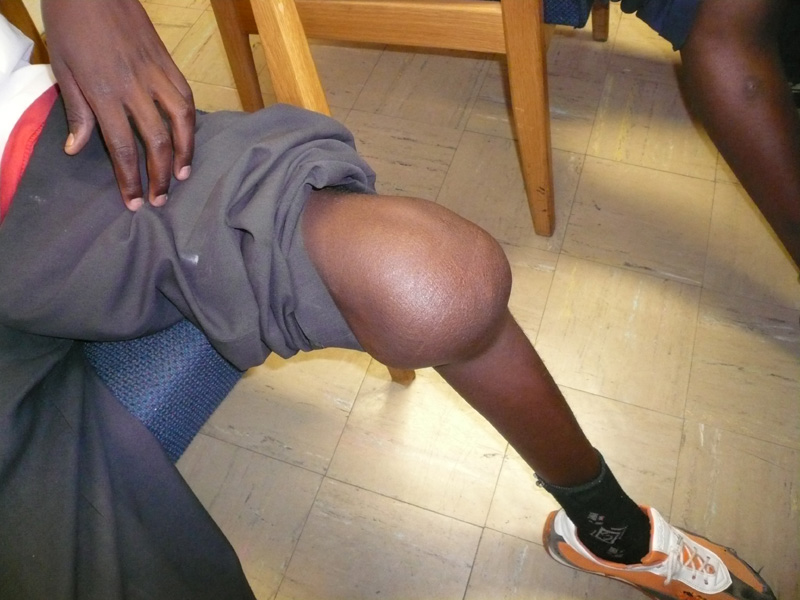 Sex-linked Recessive Examples
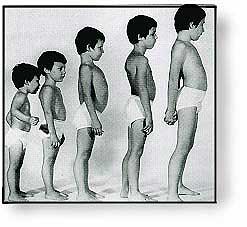 Duchenne Muscular Dystrophy
Mom is a carrier,  XmdX
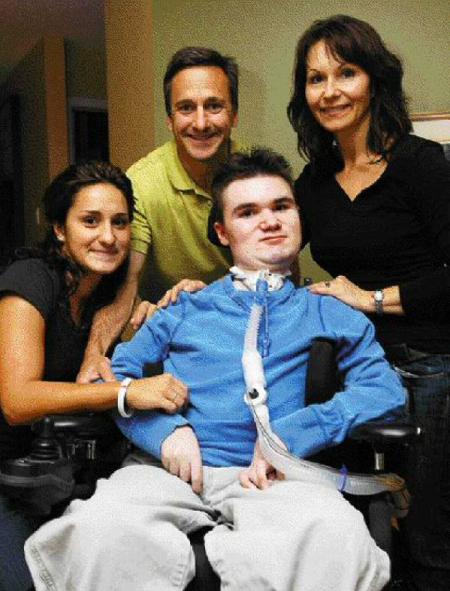 Sex-linked Recessive Examples
Red/Green Color Blindness
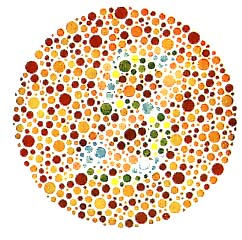 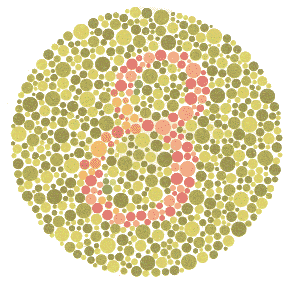 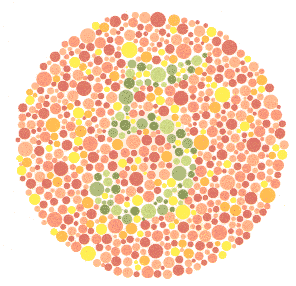 Non-Disjunction
Meiosis 4623 does not happen correctly